Borehole update: 	simpleFeature exchange, conceptual UML model
104th OGC Technical Committee – GeoScience DWG session
Southampton, United Kingdom
Sylvain Grellet - BRGM
GeoSciML DWG - 12 September 2017
Copyright © 2017 Open Geospatial Consortium
Borehole in EPOS – Model View
Env. Monitoring Facility
environmentalMonitoringFacility
hasObservation
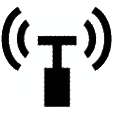 Borehole
Observations
Construction
details
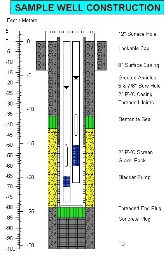 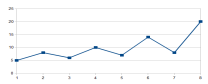 construction
attachedTo
relatedMonitoringFeature
featureOfInterest
relatedObservation
featureOfInterest
Geology / HydroGeology
Observations / logs
xx
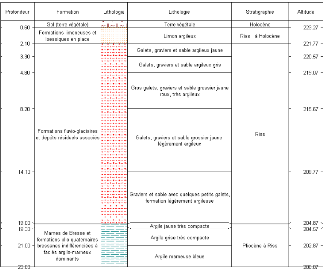 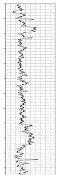 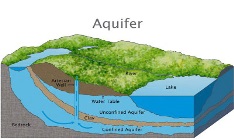 Borehole in EPOS – Resource View
Env. Monitoring Facility
URI
URI
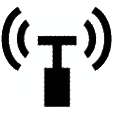 Borehole
Observations
Construction
details
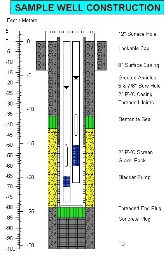 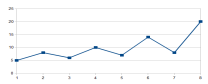 URI
URI
URI
URI
URI
URI
Geology / HydroGeology
Observations / logs
URI
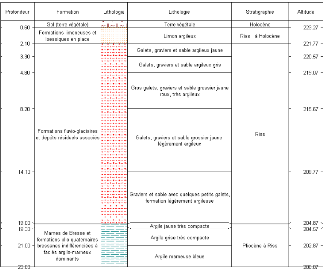 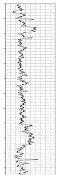 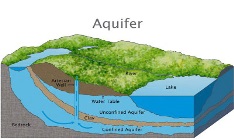 Using BoreholeView as an EU Index and shortcut to national data flows
BoreholeIView
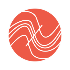 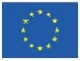 detailedDescription -> (URI)
groundWaterLevel, groundWaterChemistry, … -> (URI)
Env. Monitoring Facility
gsmlp:identifier-> (URI)
URI
URI
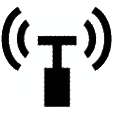 Borehole
Observations
Construction
details
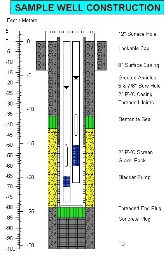 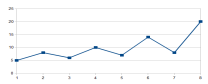 URI
URI
URI
URI
URI
URI
gsmlp:geophysicalLogs 
gsmlp:geologicalDescription -> (URI)
Geology / HydroGeology
Observations / logs
URI
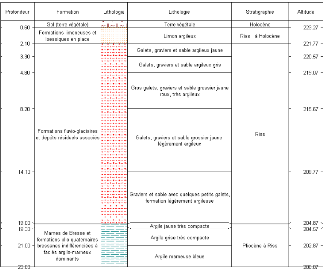 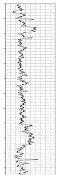 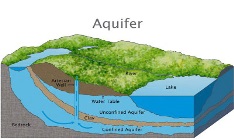 EPOS Borehole View

EPOS Borehole conceptual model
Copyright © 2017 Open Geospatial Consortium
EPOS BoreholeView
GeoSciML BoreholeView with Stronger typing (ex : gml:ReferenceType for vocabularies,…)

Adding extra attributes (esp. to support reference to the complex flows)

Ex instance
Copyright © 2017 Open Geospatial Consortium
EPOS BoreholeView
Copyright © 2017 Open Geospatial Consortium
EPOS BoreholeView – use
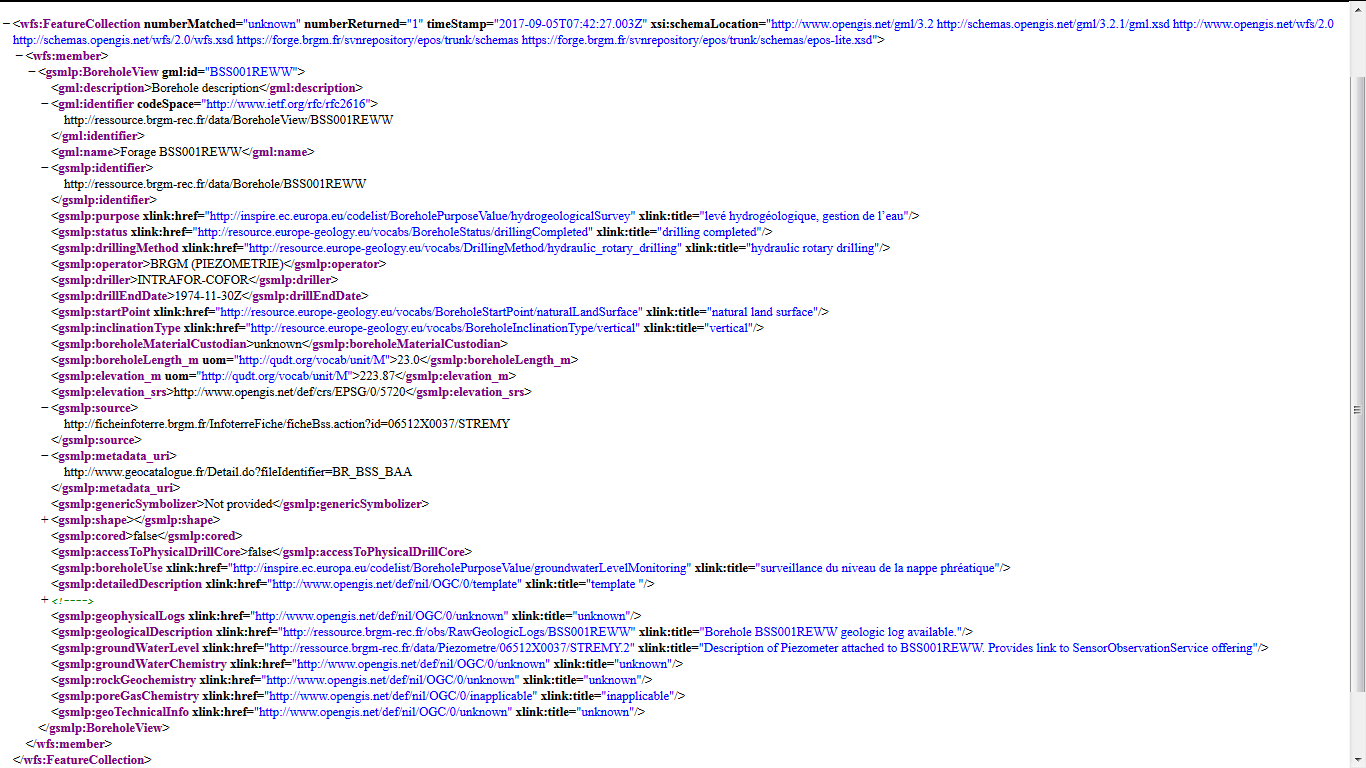 BoreholeView
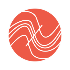 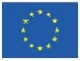 gsmlp:identifier-> (URI)
Borehole
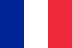 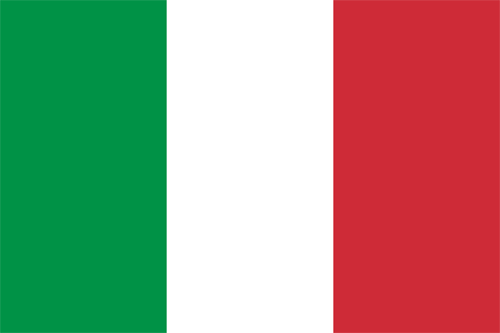 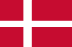 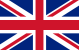 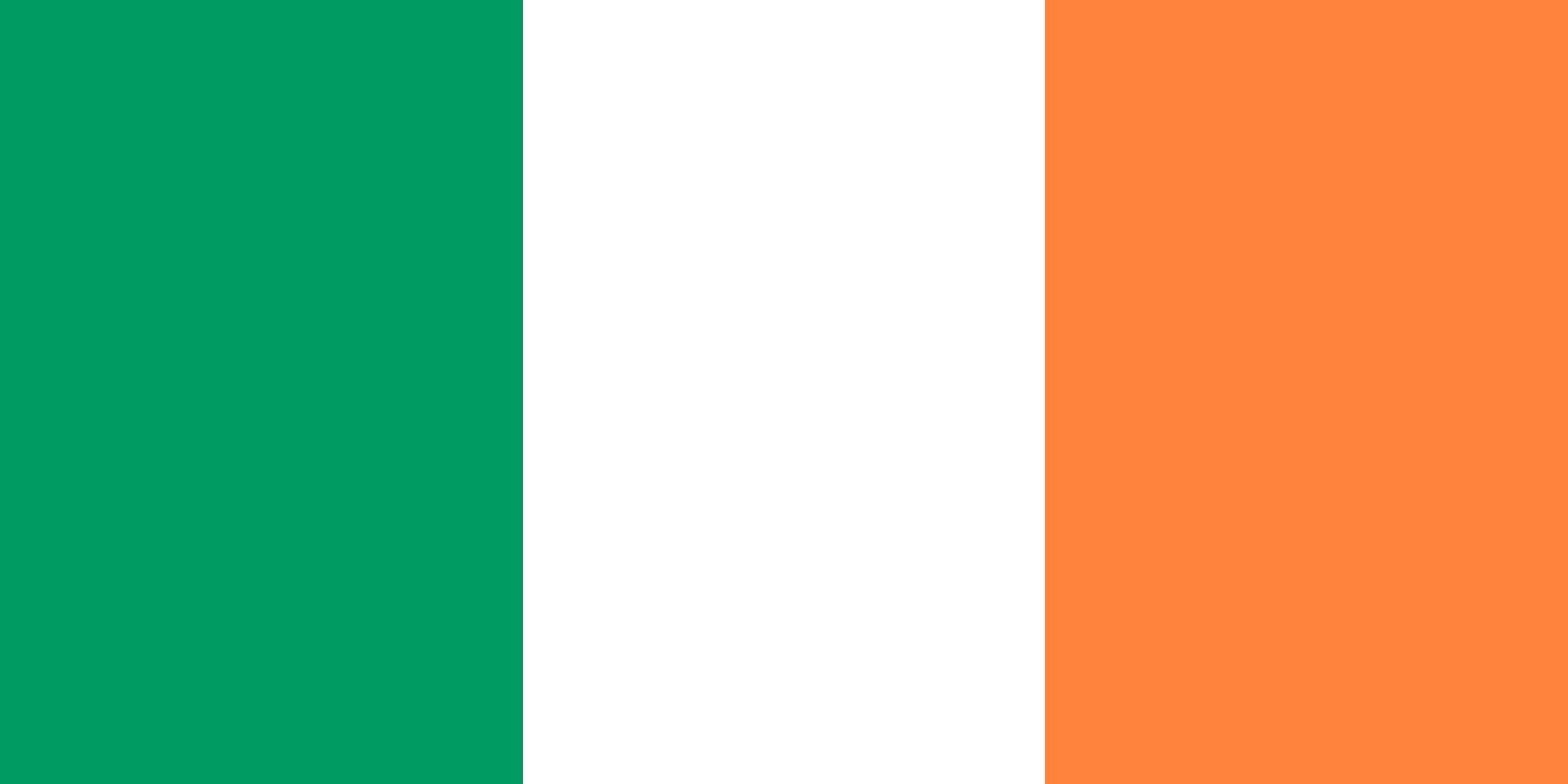 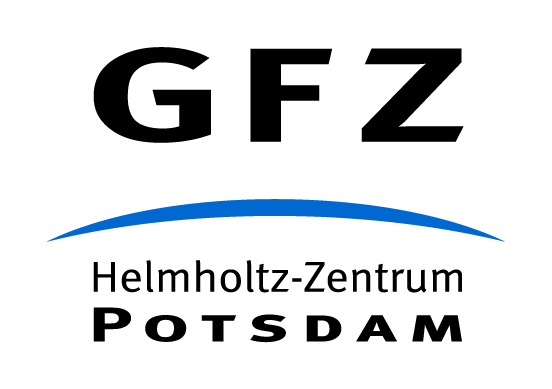 gml:identifier SHALL contain a unique identifier for this BoreholeView representation

gsmlp:identifier SHOULD resolve to an internationnaly agreed complexFeature representation of a Borehole (e.g : Inspire Geology, GeoSciML,…)
…
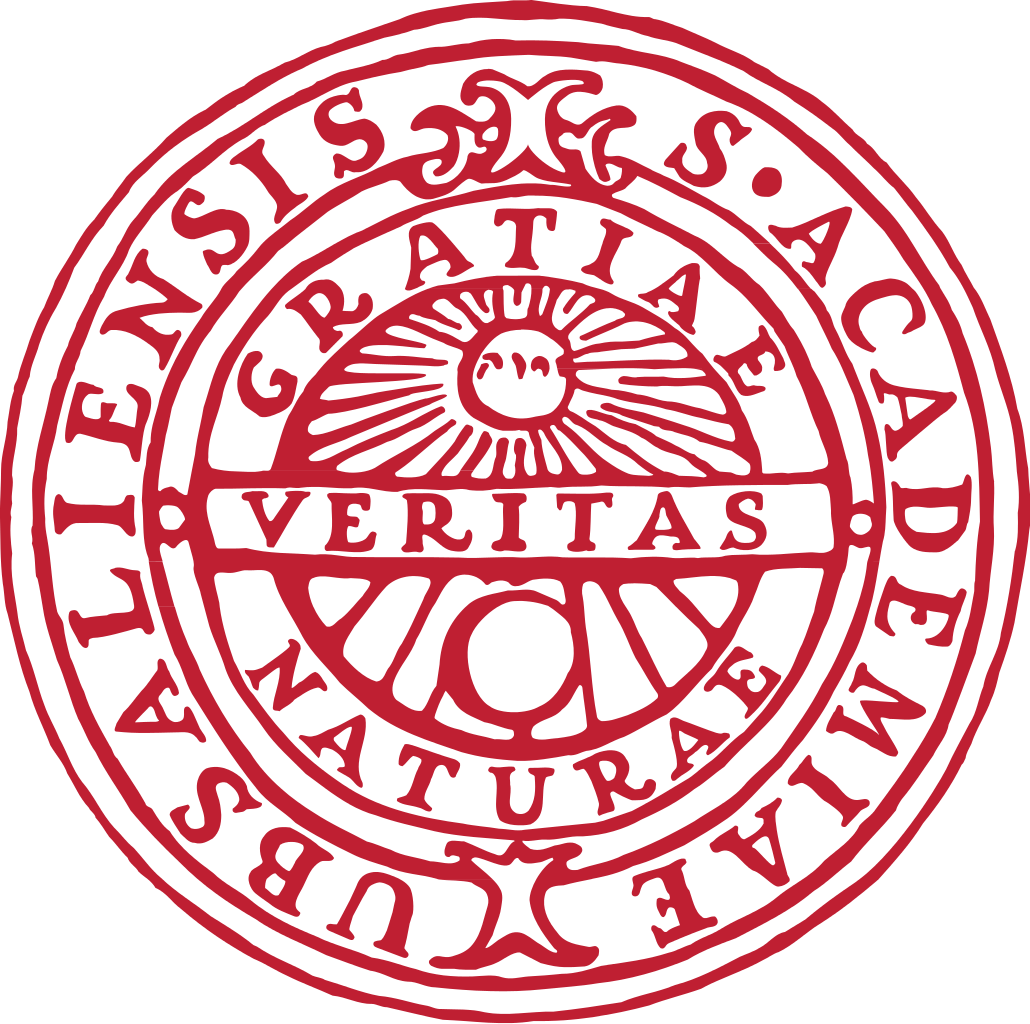 Copyright © 2017 Open Geospatial Consortium
EPOS BoreholeView – use
BoreholeView
groundWaterLevel -> (URI)
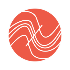 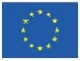 Env. Monitoring Facility
URI
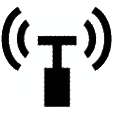 Observations
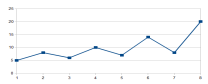 Borehole
URI
URI
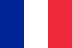 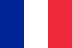 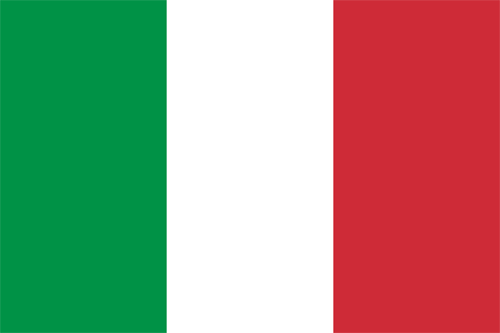 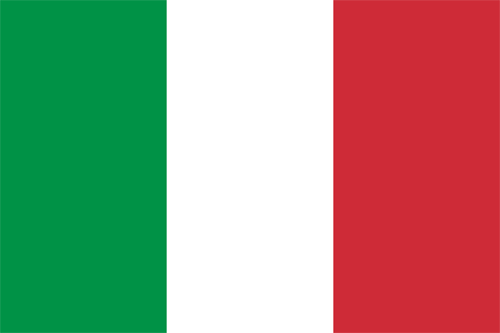 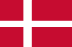 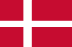 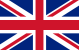 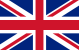 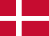 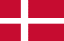 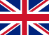 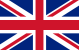 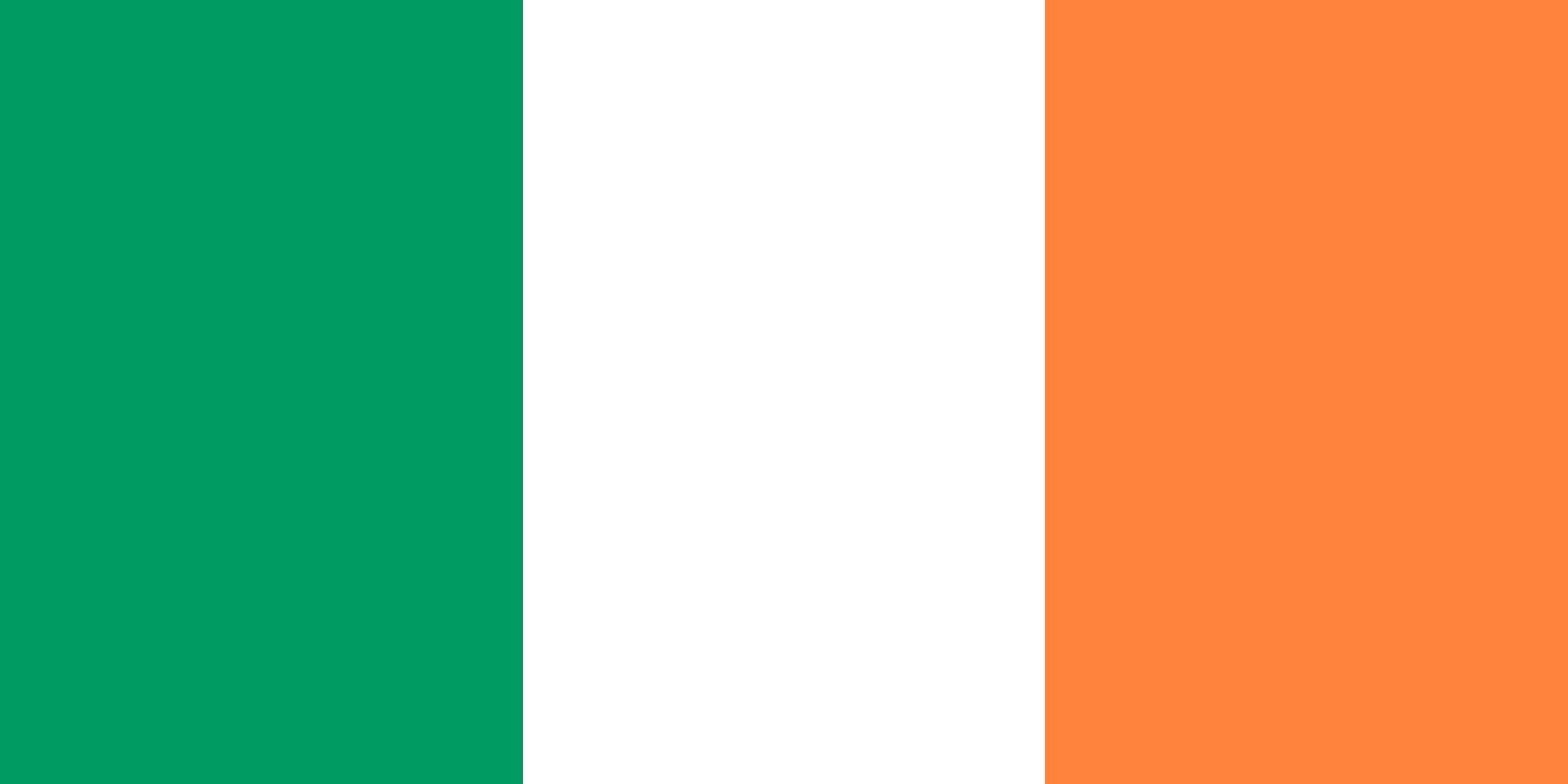 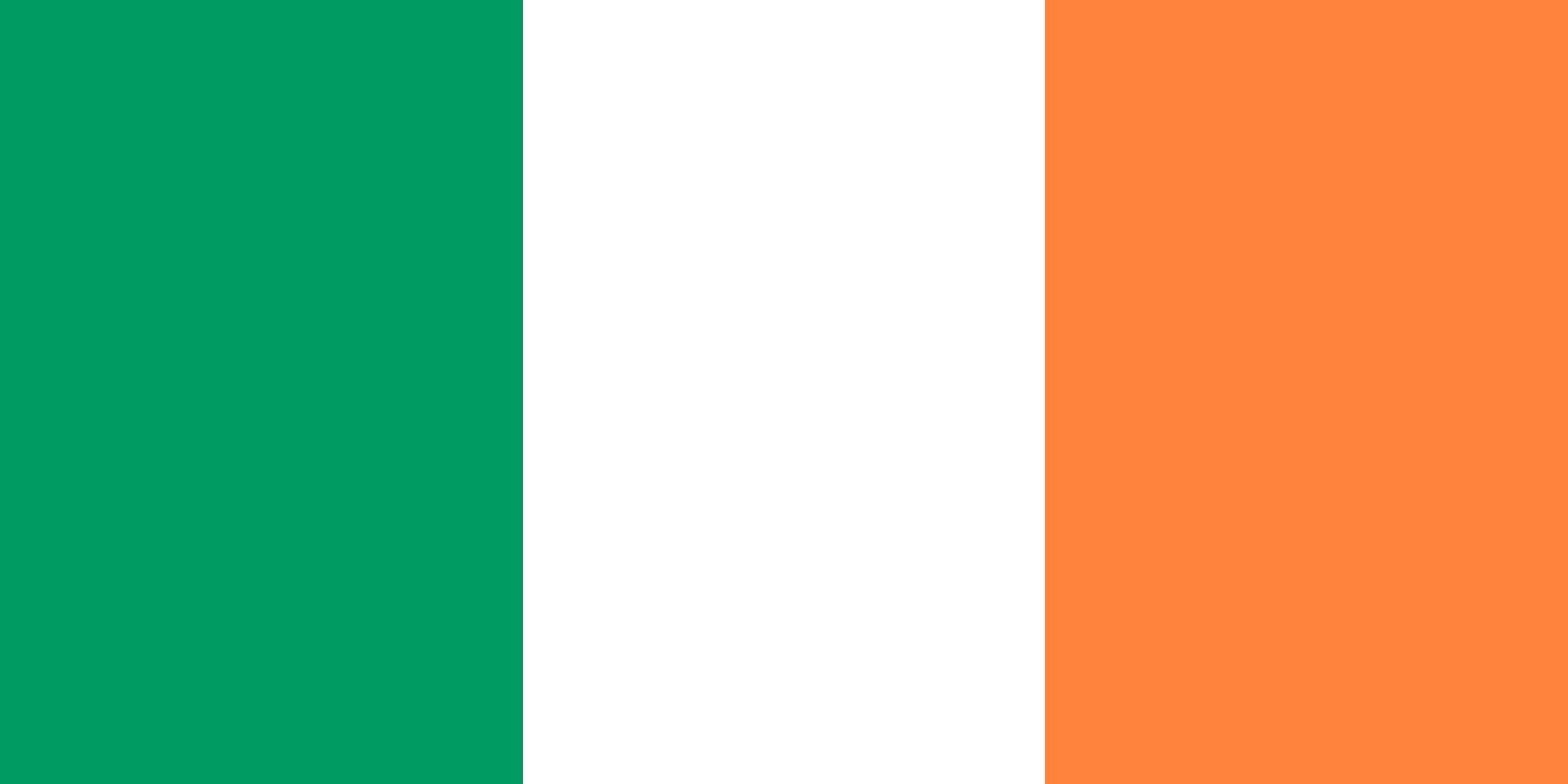 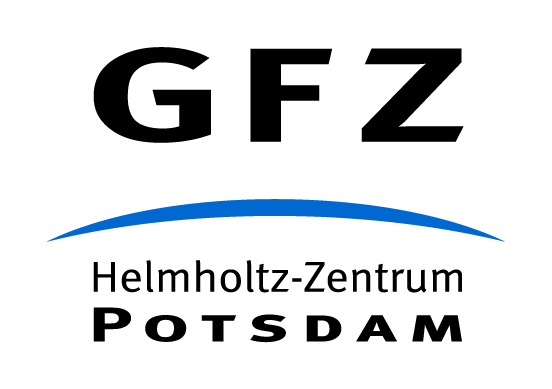 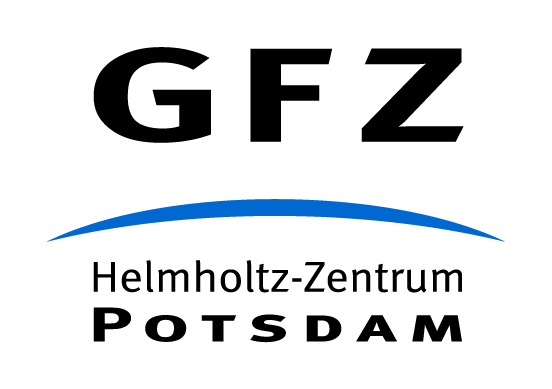 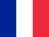 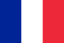 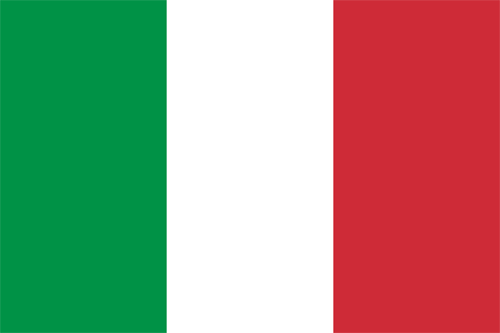 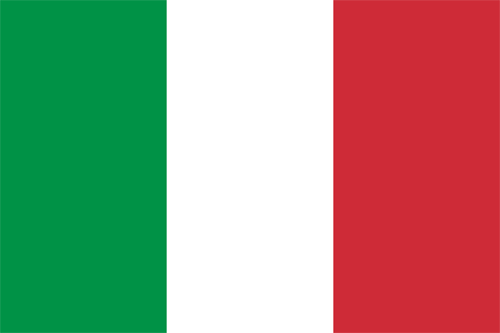 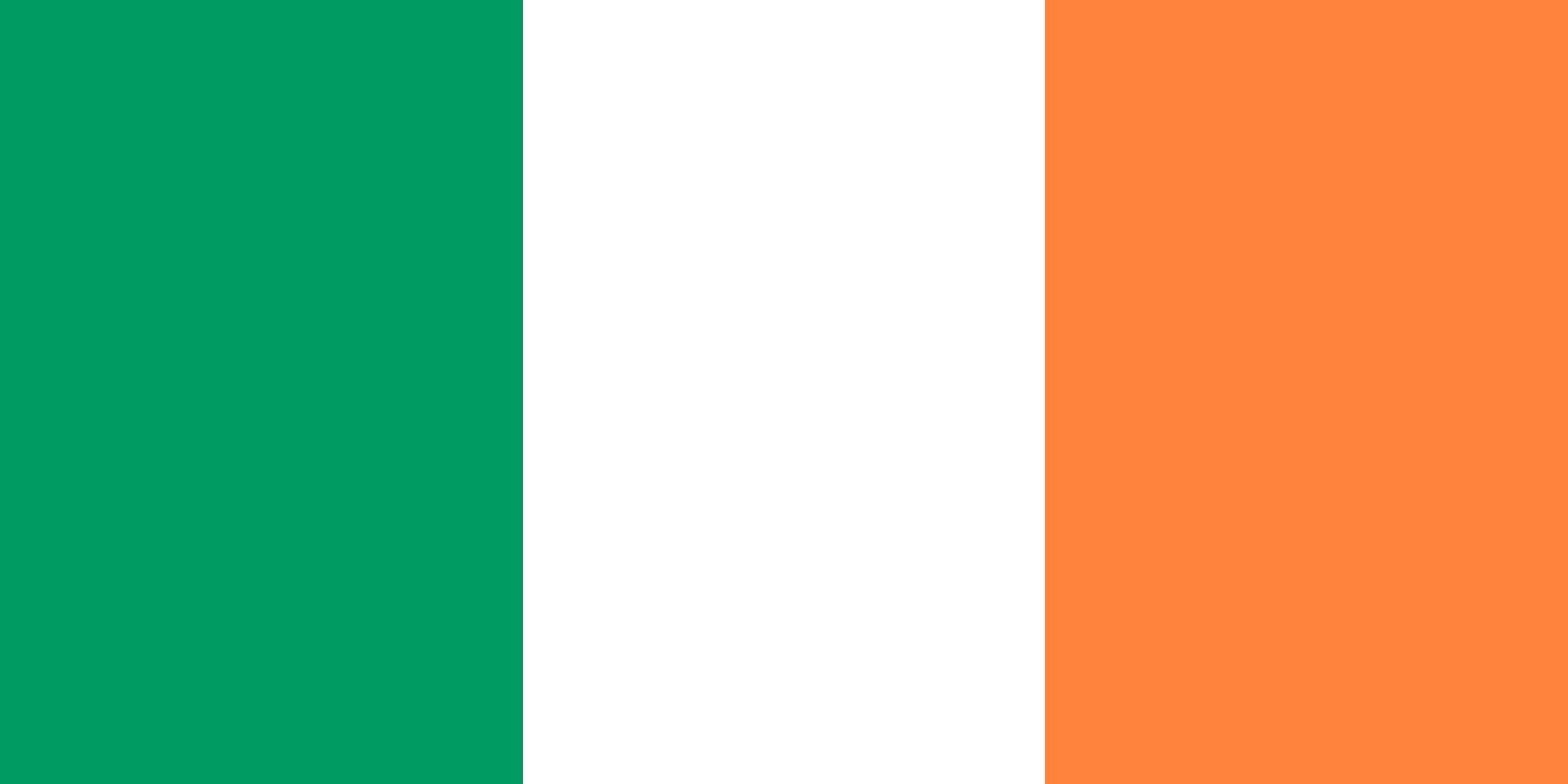 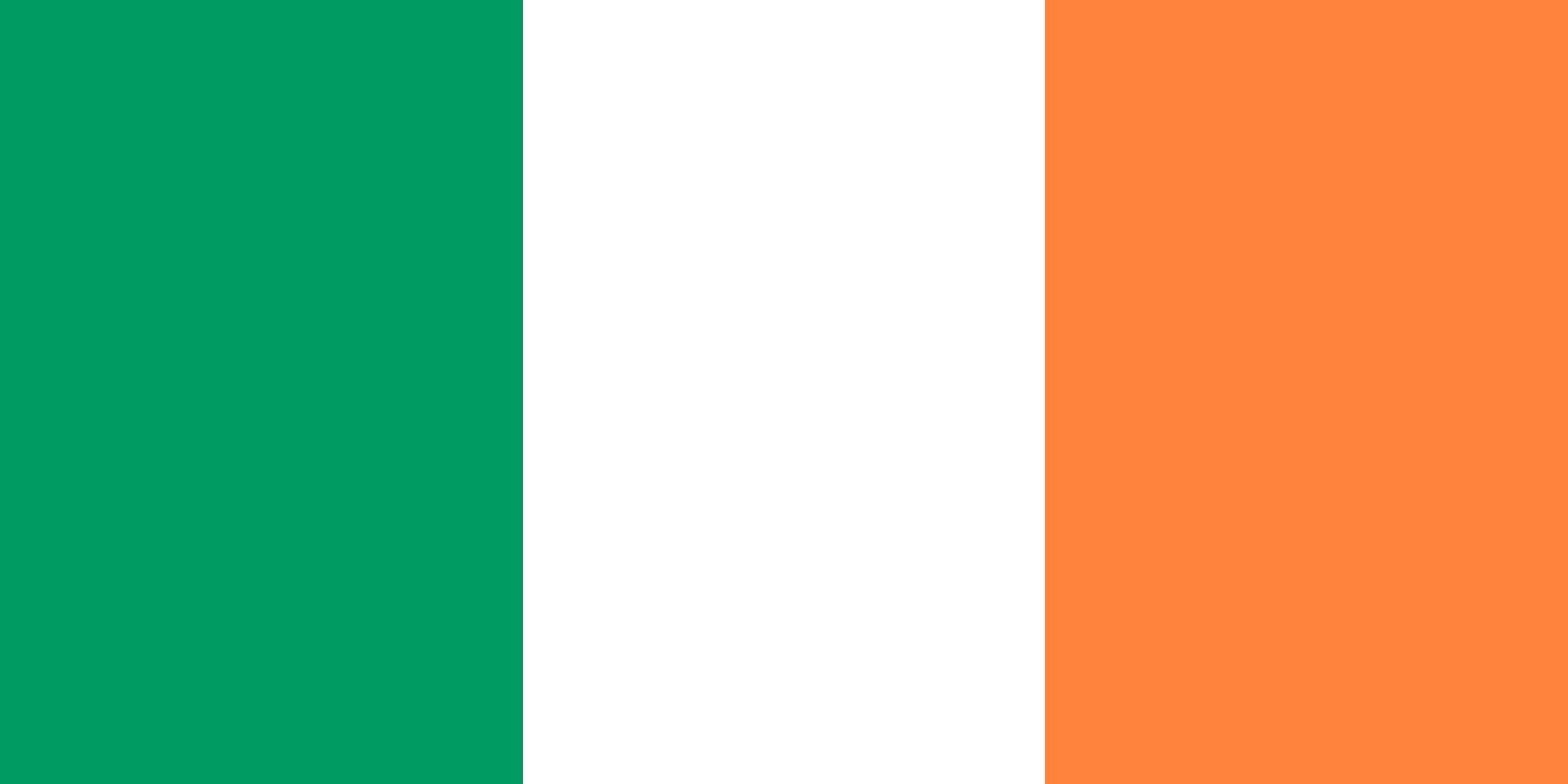 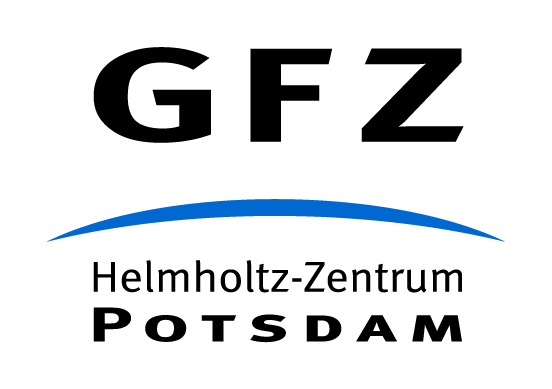 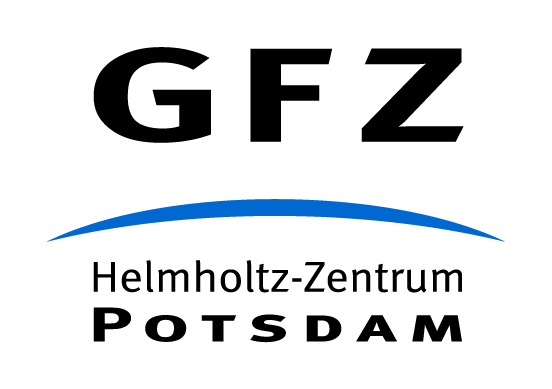 …
…
…
…
…
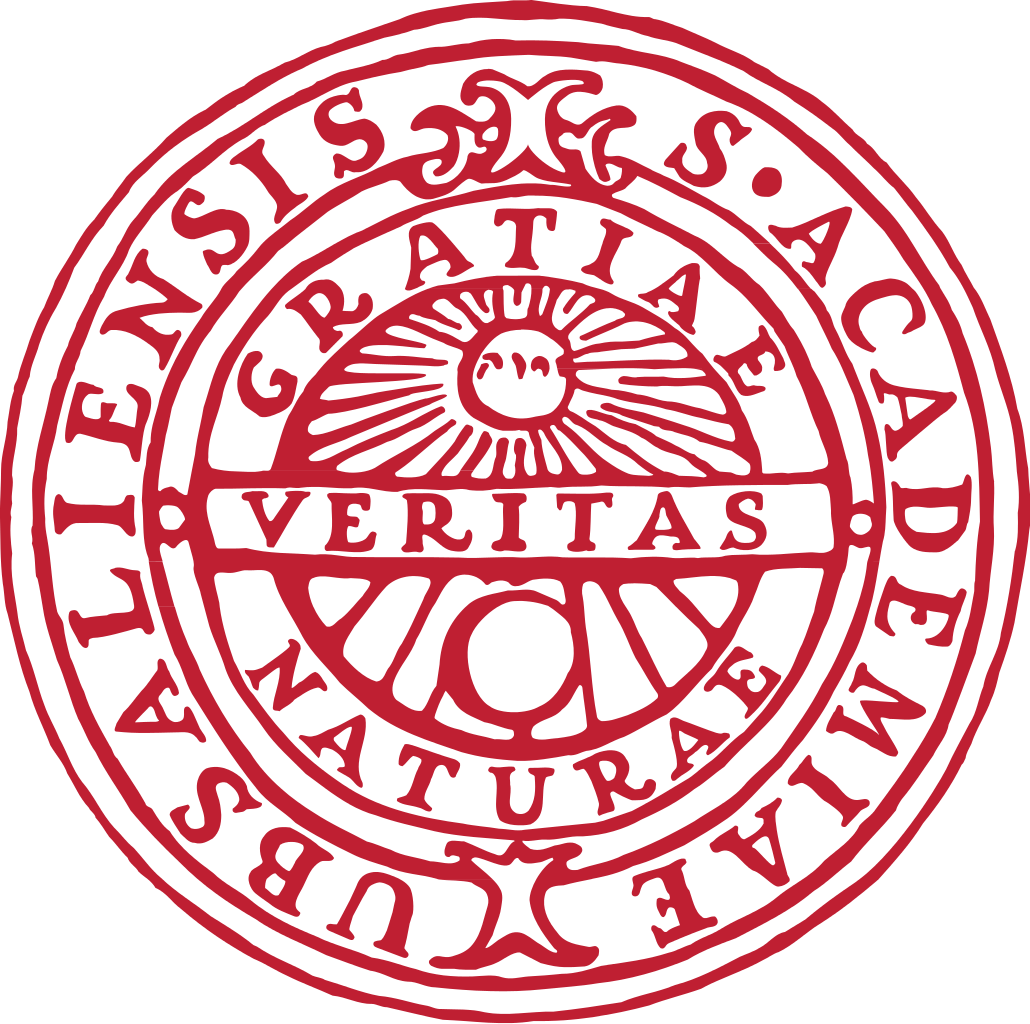 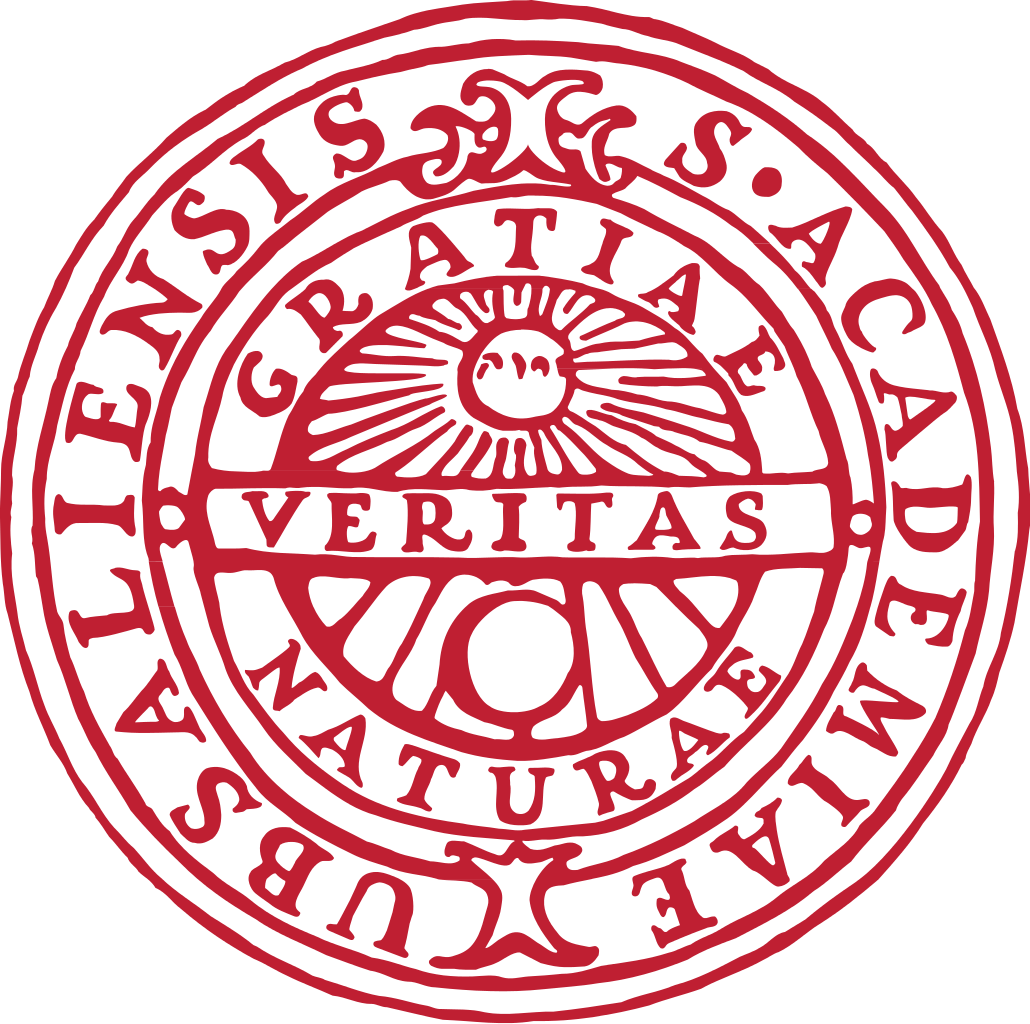 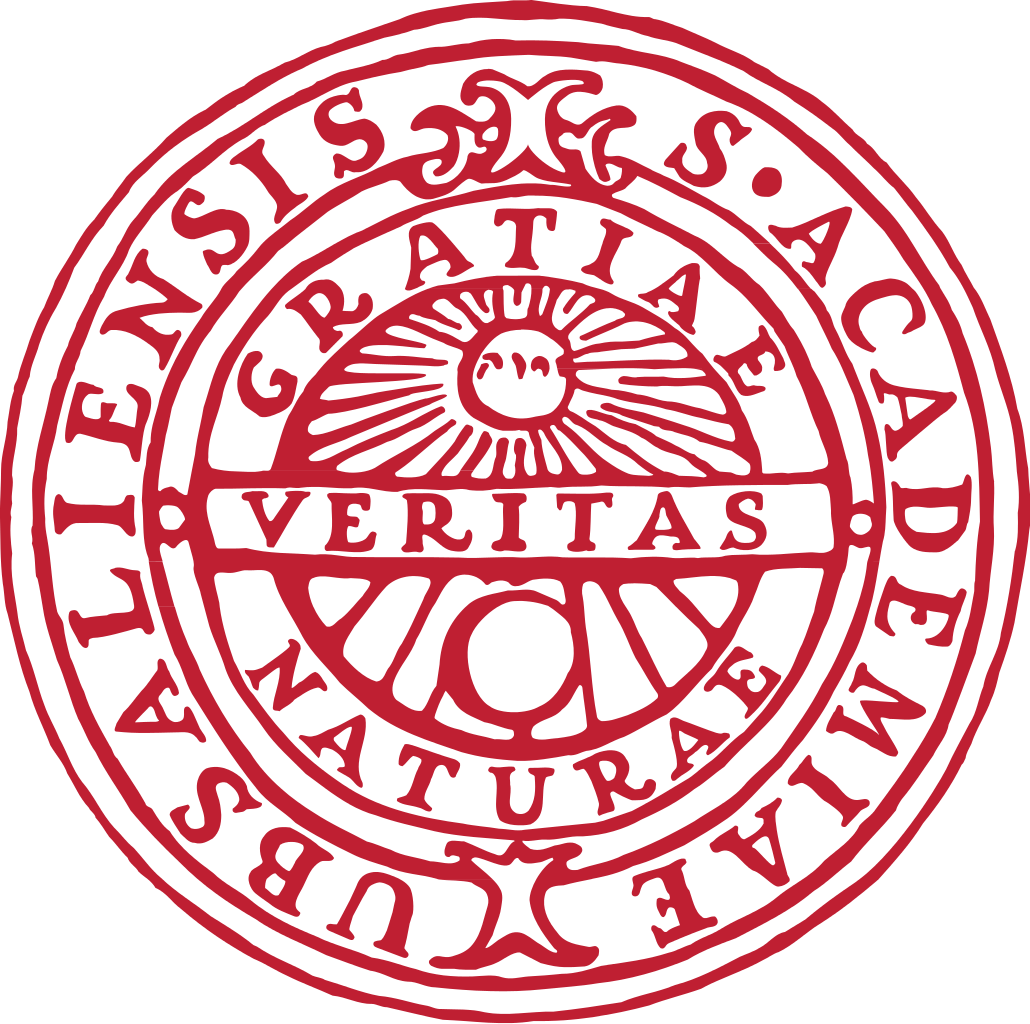 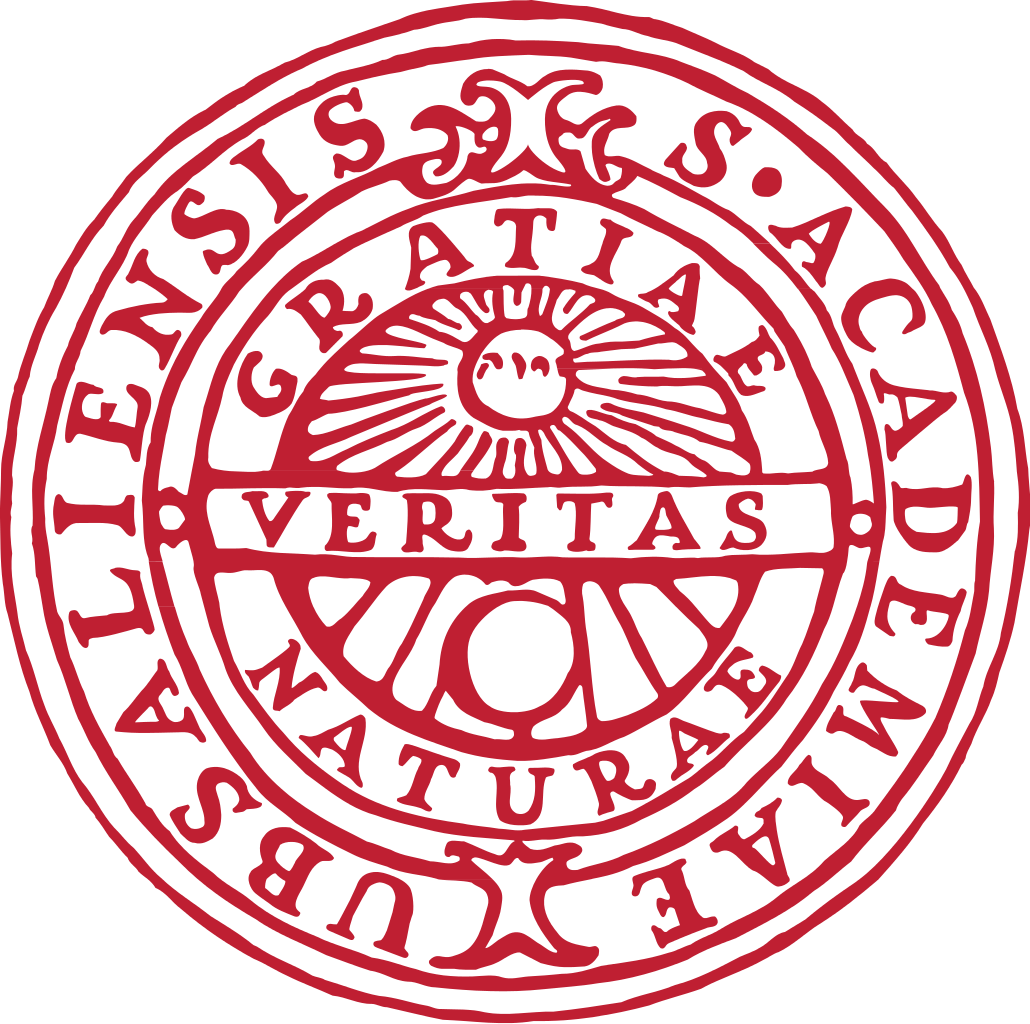 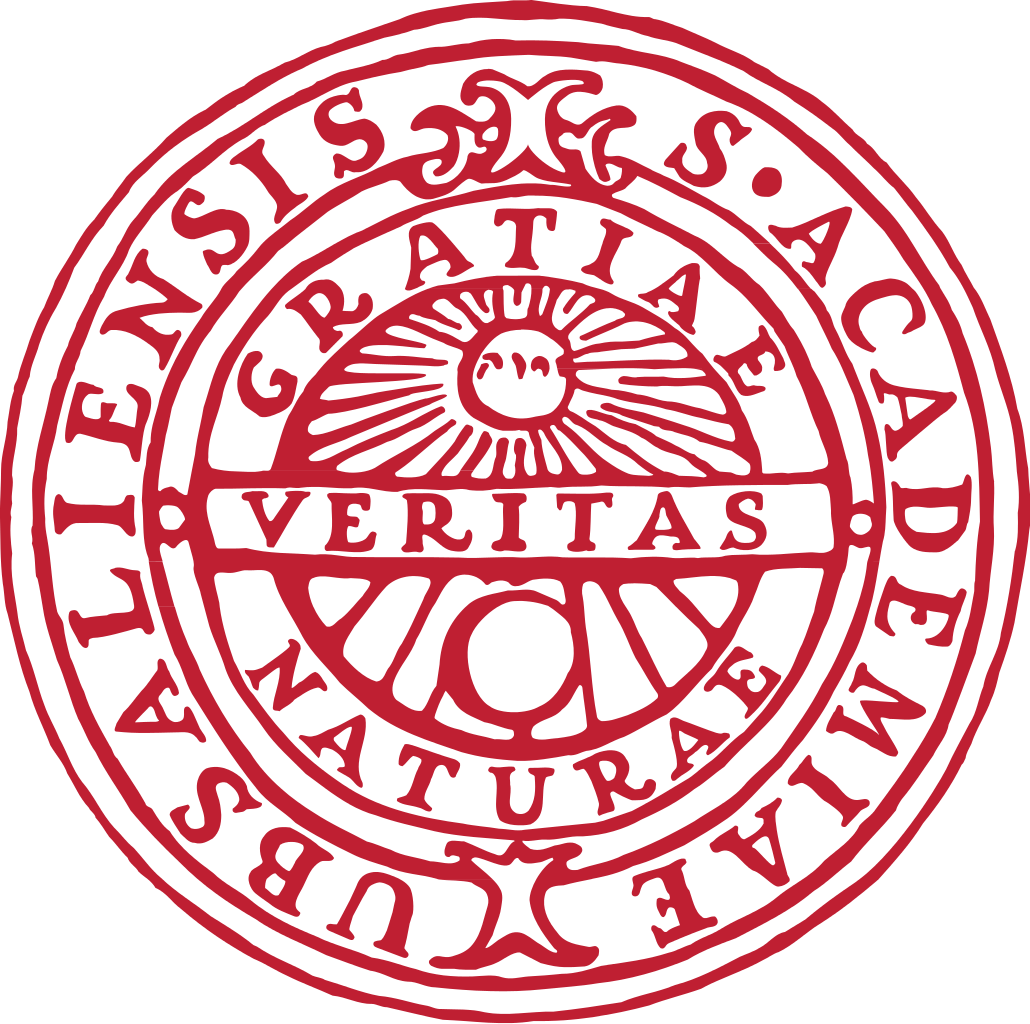 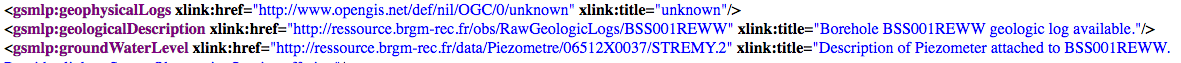 URI
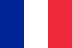 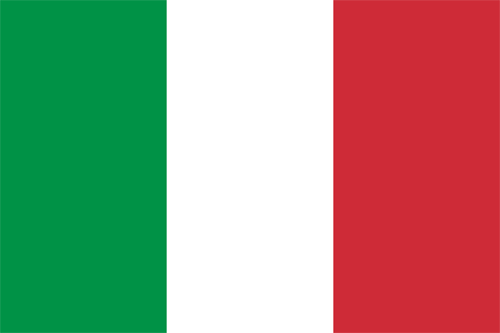 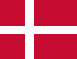 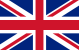 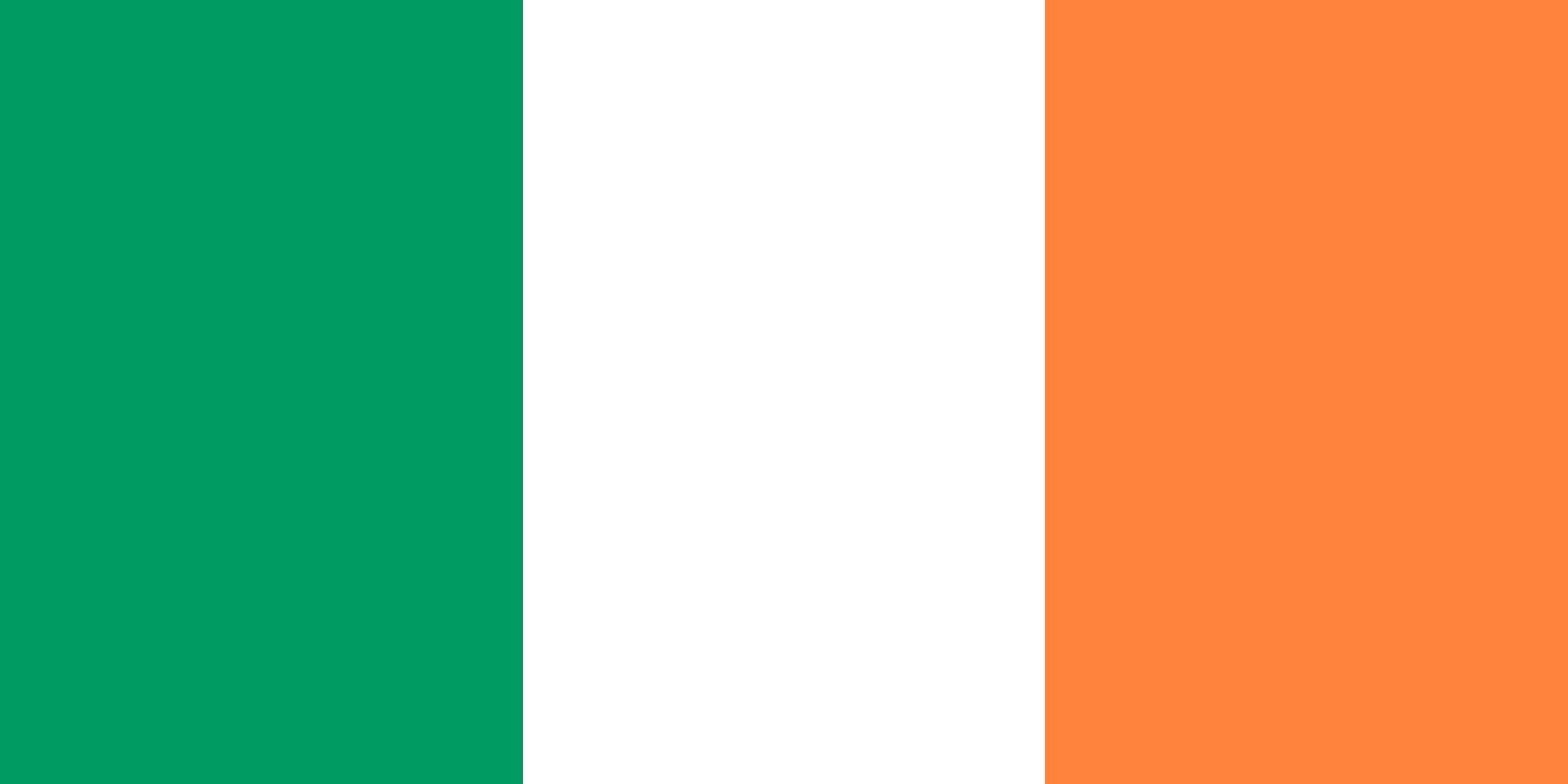 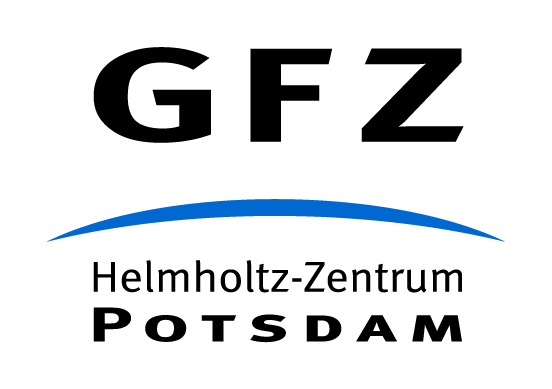 Geology / HydroGeology
Tested Implementation
Environmental Monitoring Facility provided according to INSPIRE EF theme
groundWaterLevel provided either using OGC:WaterML2.0 and/or INSPIRE:PointTimeSeries
HydroGeology feature provided according to GWML2 and/or INSPIRE:Geology:HydroGeology
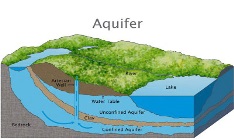 Copyright © 2017 Open Geospatial Consortium
EPOS BoreholeView – use
BoreholeIView
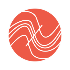 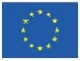 Borehole
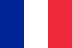 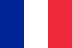 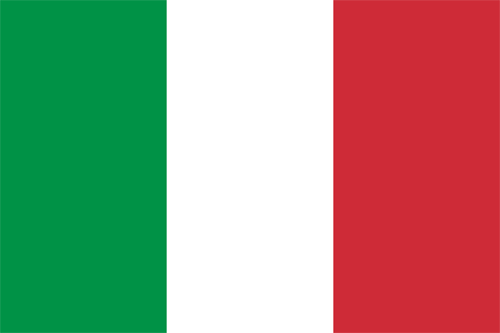 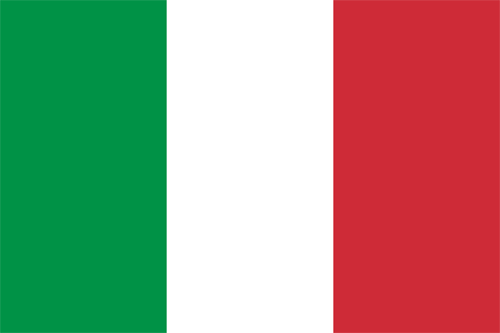 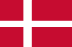 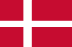 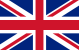 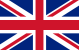 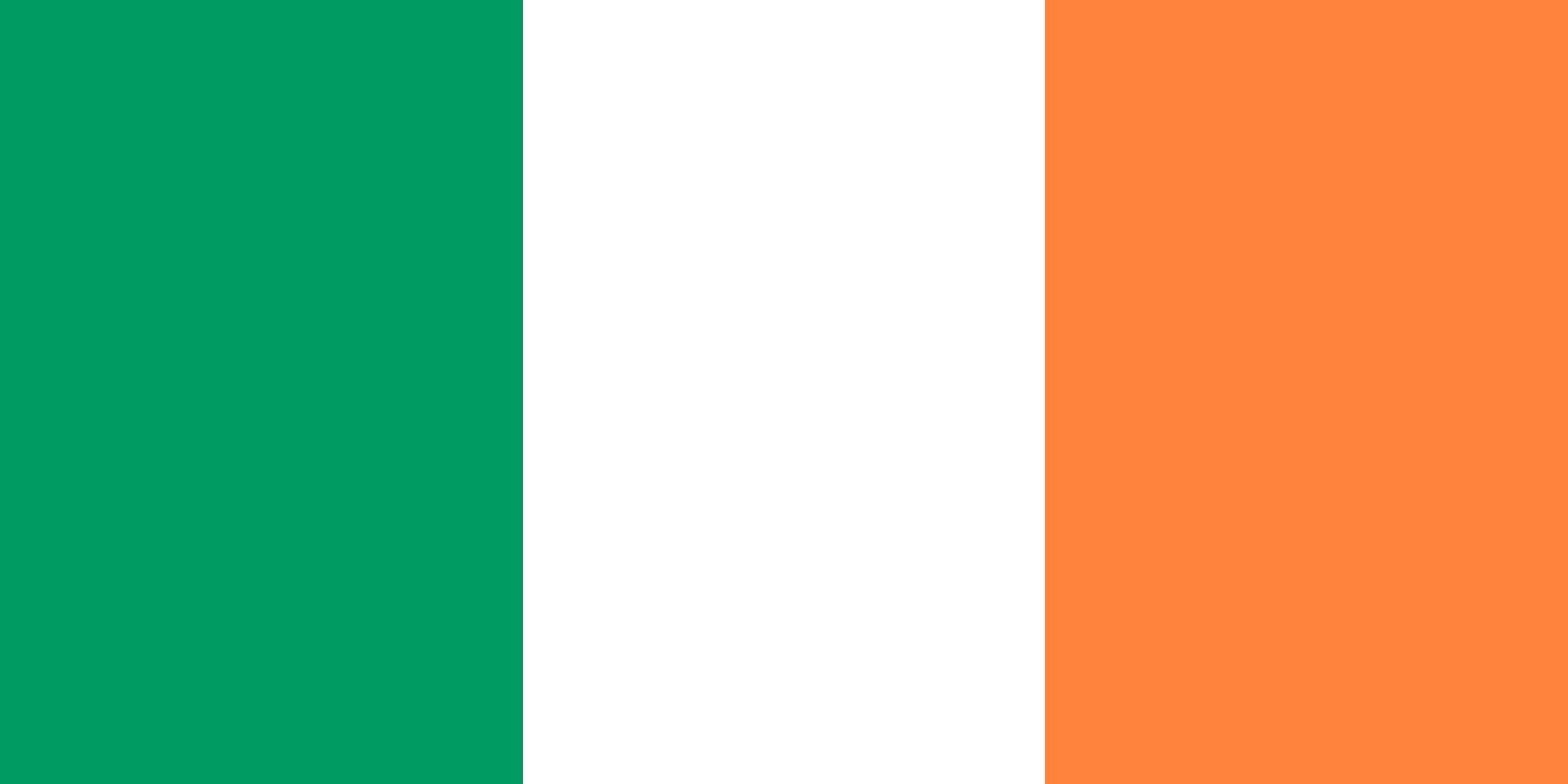 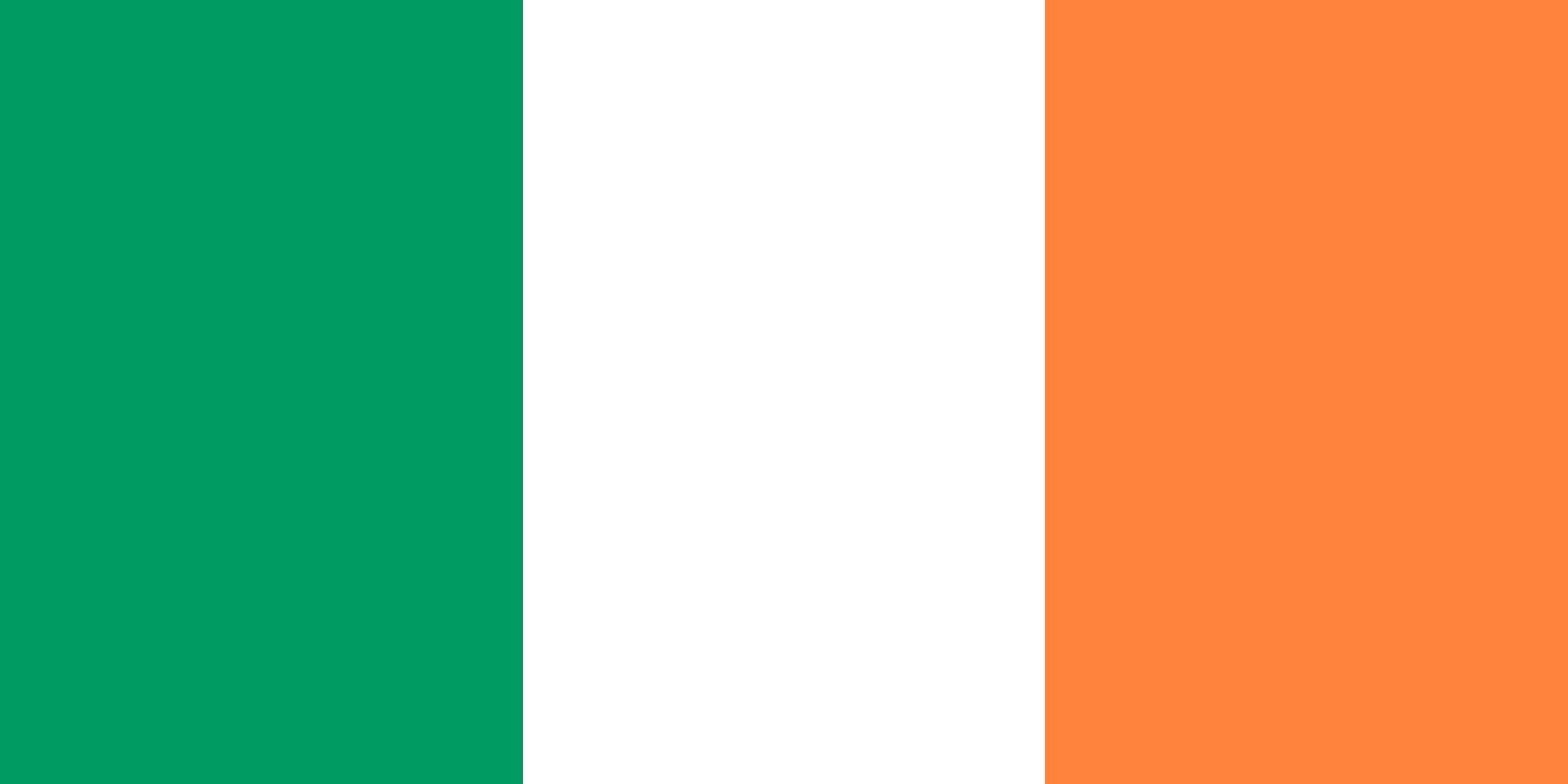 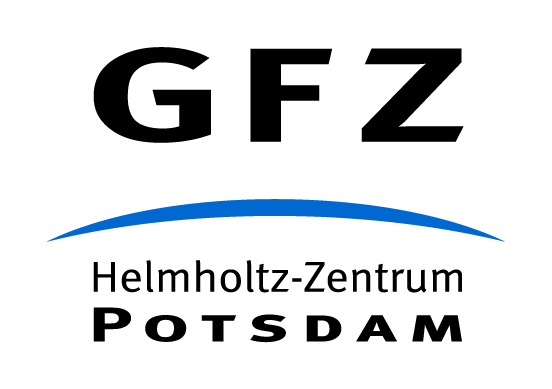 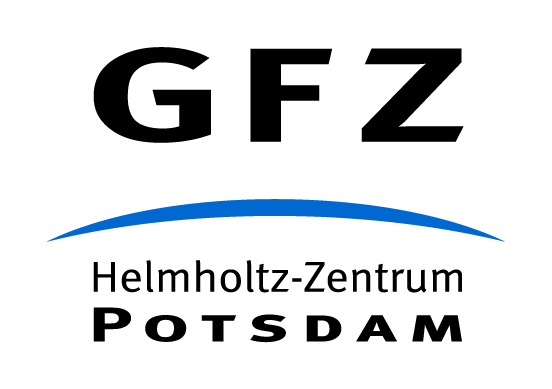 …
…
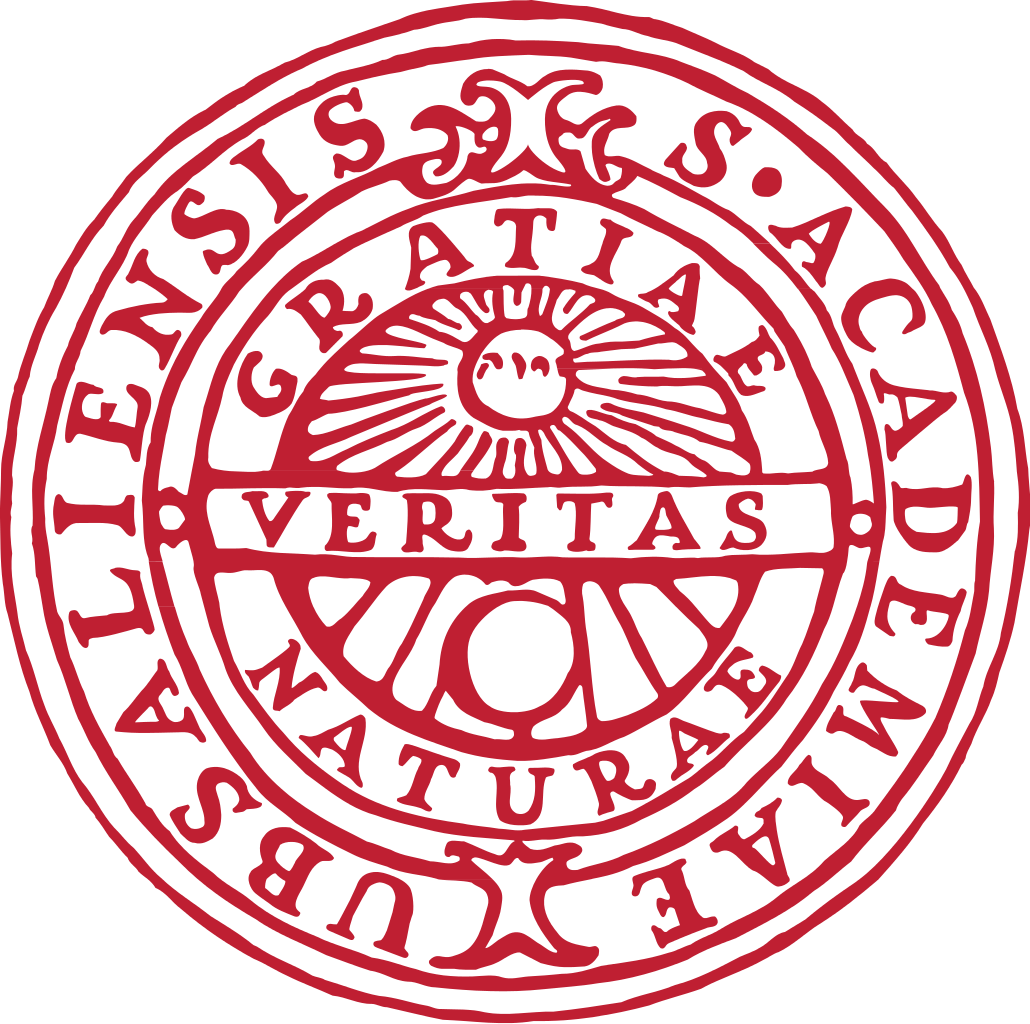 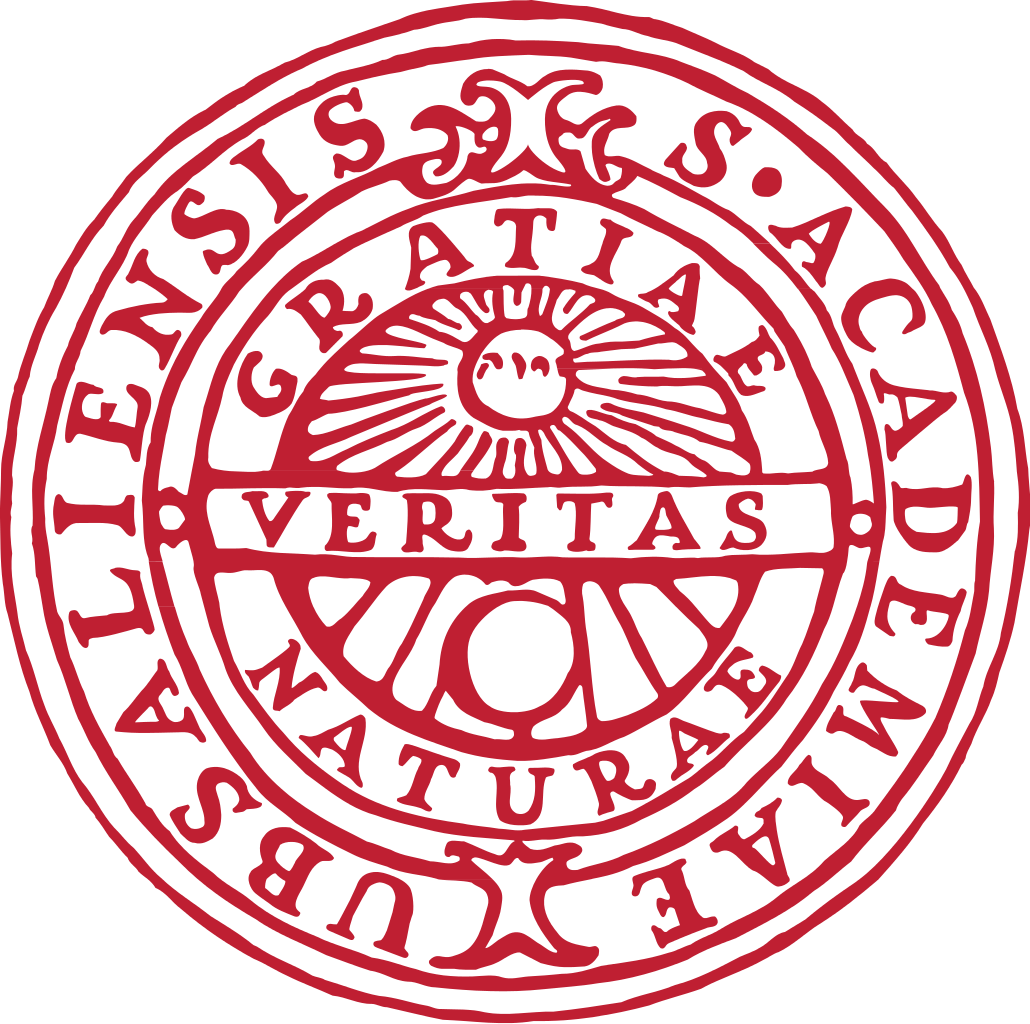 URI
URI
gsmlp:geologicalDescription 
-> (URI)
Tested Implementation
geologicalDescription (log) provided using GWML2:GW_GeologyLogCoverage
Observations / logs
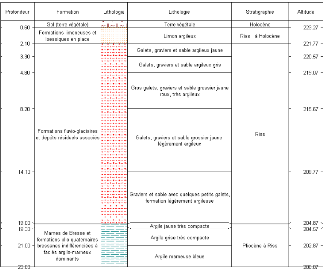 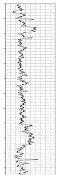 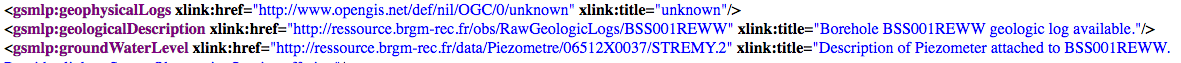 Copyright © 2017 Open Geospatial Consortium
EPOS BoreholeView – feeding the index
Each institution maintains its Borehole BoreholeView (SF-0) service and underlying complexFeature flows
Only SF-0 flows are harvested at EU level
The index is up-to-date thanks to a pub/sub approach
BoreholeIView
Geoportals 
(EPOS, INSPIRE, ...)
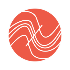 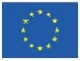 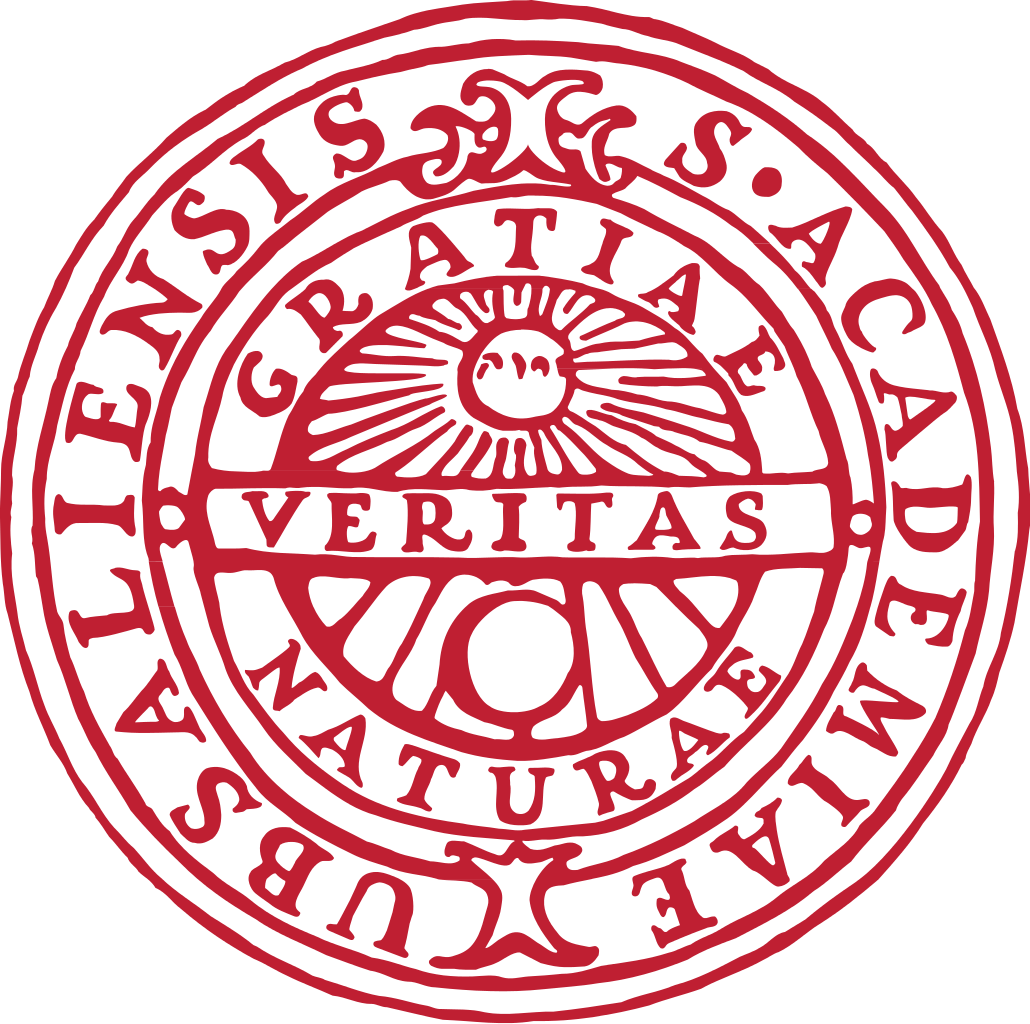 Pub/Sub
…
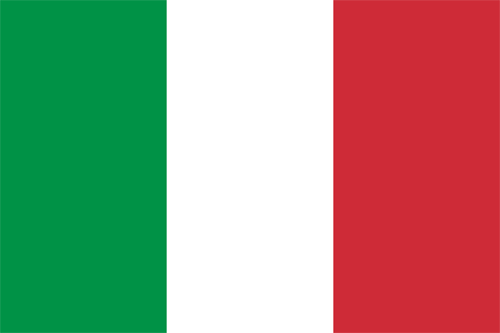 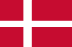 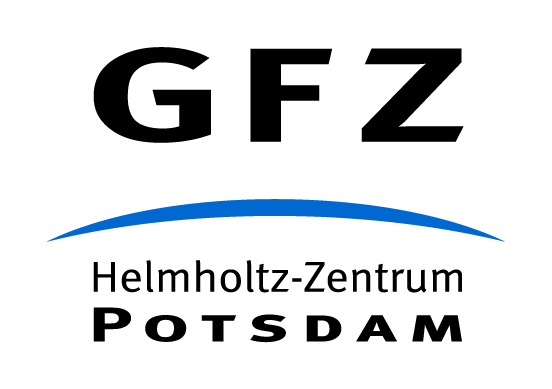 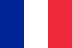 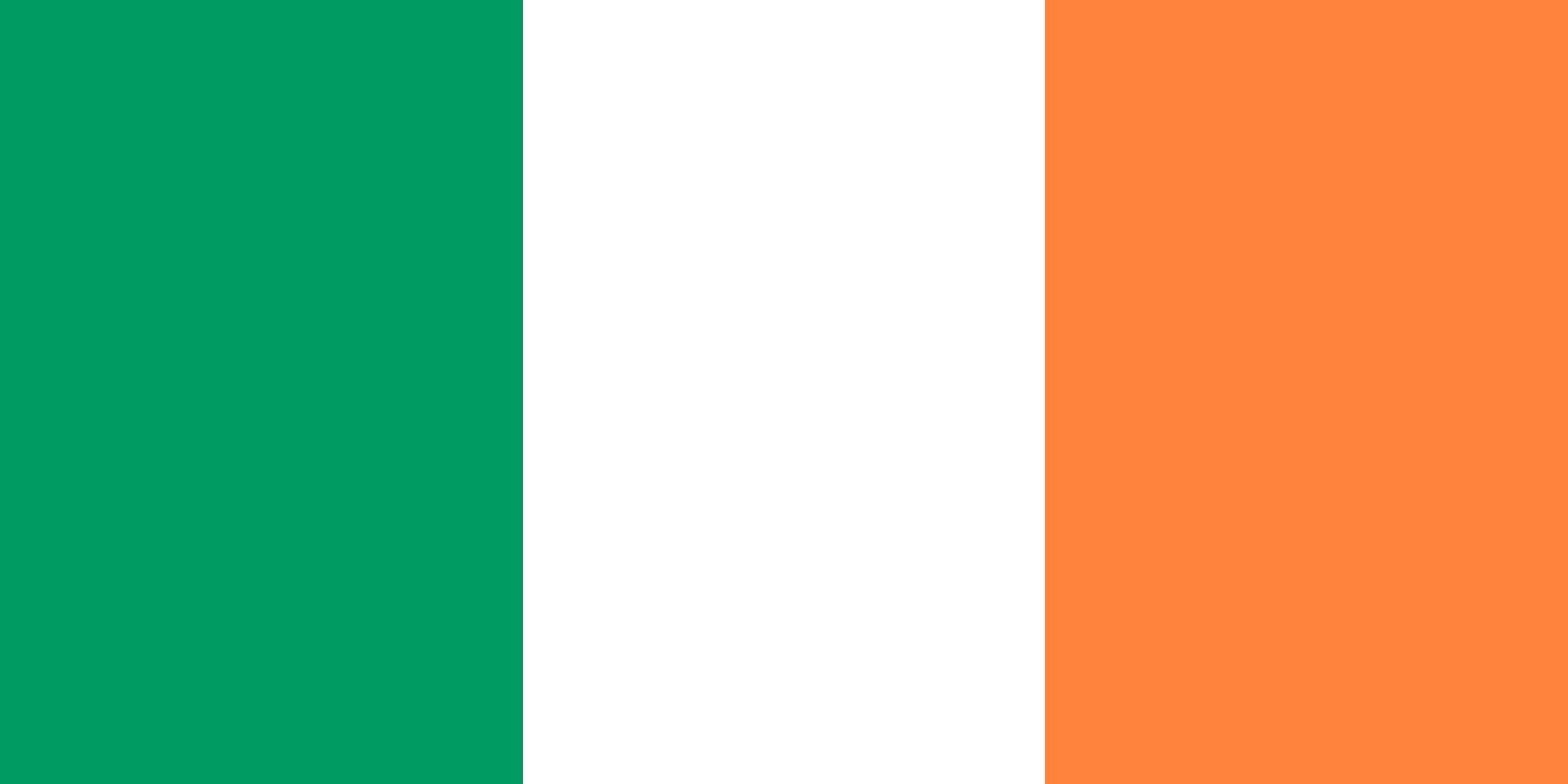 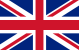 Copyright © 2017 Open Geospatial Consortium
EPOS BoreholeView – Conclusions
Exposing summary Information (SF-0) is easier/faster than complex Feature
Allows to add more data providers

Harvesting simpleFeature is more reasonable than complex Feature
WFS on complexFeature is not meant/suited to synchronize millions of instances !
Harvesting a ‘Borehole vCard’ just for discovery makes more sense

The Borehole index in turns points to National data flows
With respect to INSPIRE semantics
SF-0 just here to support discovery
Copyright © 2017 Open Geospatial Consortium
EPOS BoreholeView – Conclusions
Data provider
So far: BRGM, GEUS, ISPRA, UU-SE
Coming: BGS, GSI, GFZ, CGS, GeoZS
Add more EU geological surveys and research partners
IT
EU Borehole Index entries now around 3 Million (this will grow)
Need for faster WFS : Studying connexion of GeoServer app-schema with Sol’R index

Having the index indexed by search engines
Exposing its content in (Geo)JSON-LD 
Where is the reference ontology we could point to
Copyright © 2017 Open Geospatial Consortium
EPOS Borehole View

EPOS Borehole conceptual model
Copyright © 2017 Open Geospatial Consortium
EPOS Borehole conceptual model
To define what should be retrieved from national complexFeature flows 
 agree on the semantic

Bridging the gap between standards
=>  Map to pre-existing standards (GeoSciML 4.1, GWML2, BoreholeML, INSPIRE:GE)
Copyright © 2017 Open Geospatial Consortium
EPOS Borehole conceptual model
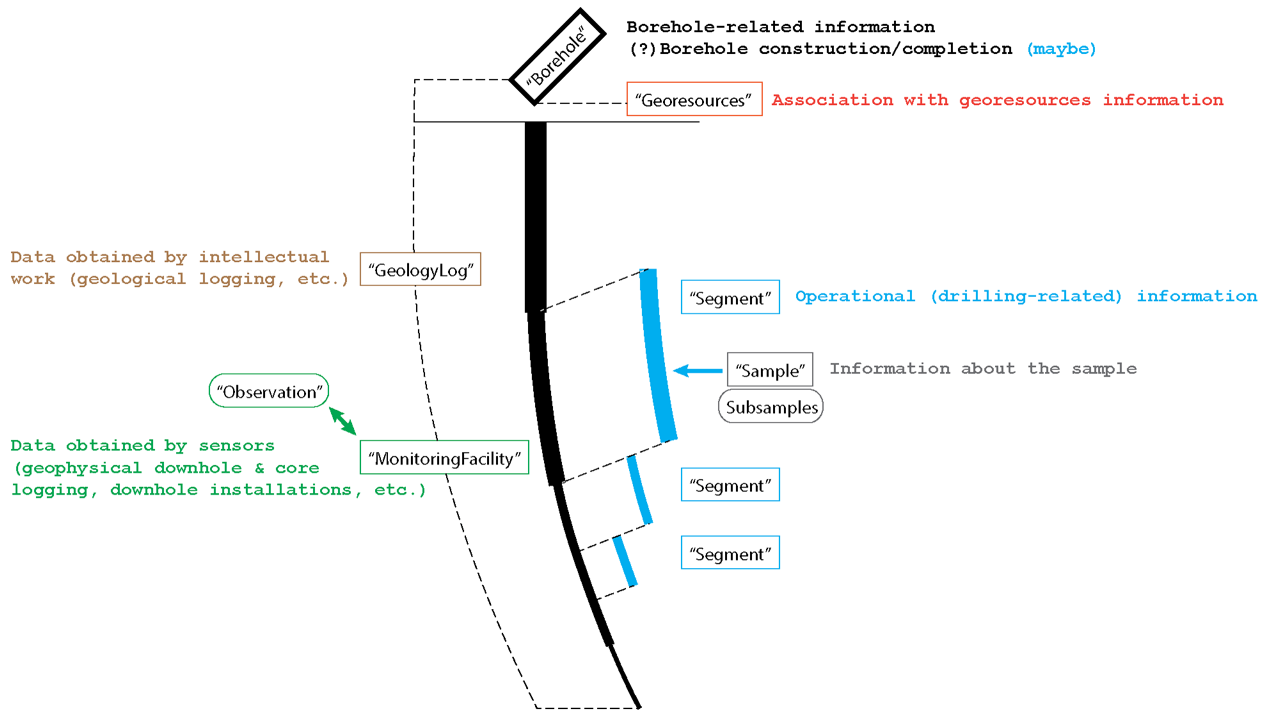 Copyright © 2017 Open Geospatial Consortium
EPOS Borehole conceptual model
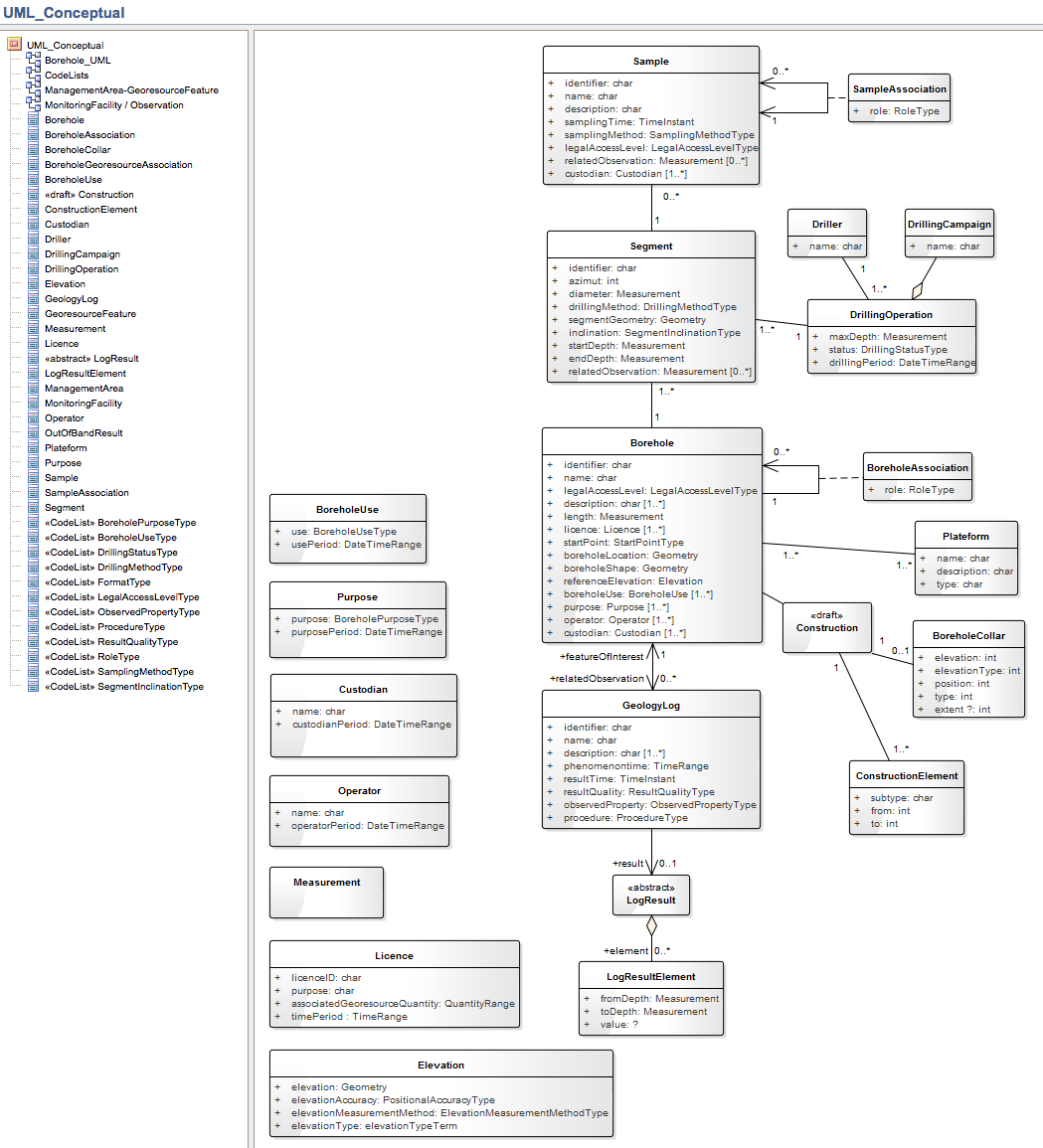 Copyright © 2017 Open Geospatial Consortium
EPOS Borehole conceptual model
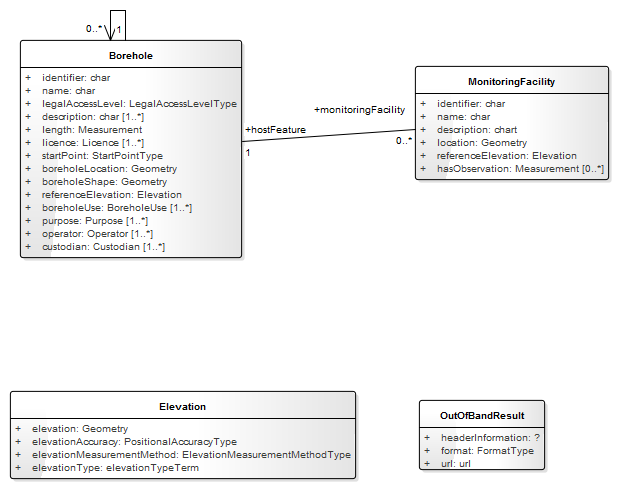 Copyright © 2017 Open Geospatial Consortium
EPOS Borehole conceptual model
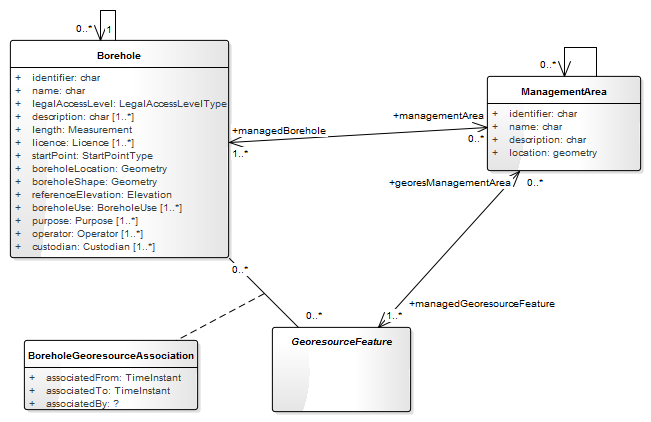 Copyright © 2017 Open Geospatial Consortium
EPOS Borehole conceptual model – next steps
Finish first version of conceptual UML model
90% done. Only GWML2 mapping missing
Share it with OGC SWGs (GeoSciML, GWML) for feedback

Decide on logical model for implementation, then services and code lists

Logical models
Within OGC : GeoSciML4.1 / GWML2 overlap on this.
Maybe some clarification is needed 

Implement
Copyright © 2017 Open Geospatial Consortium
Thanks
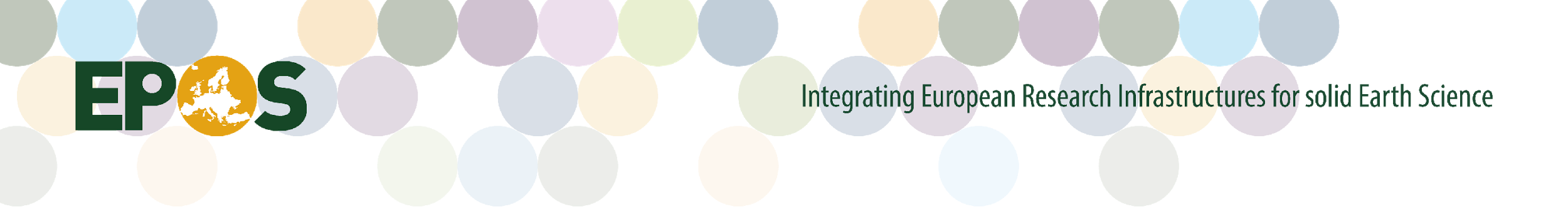 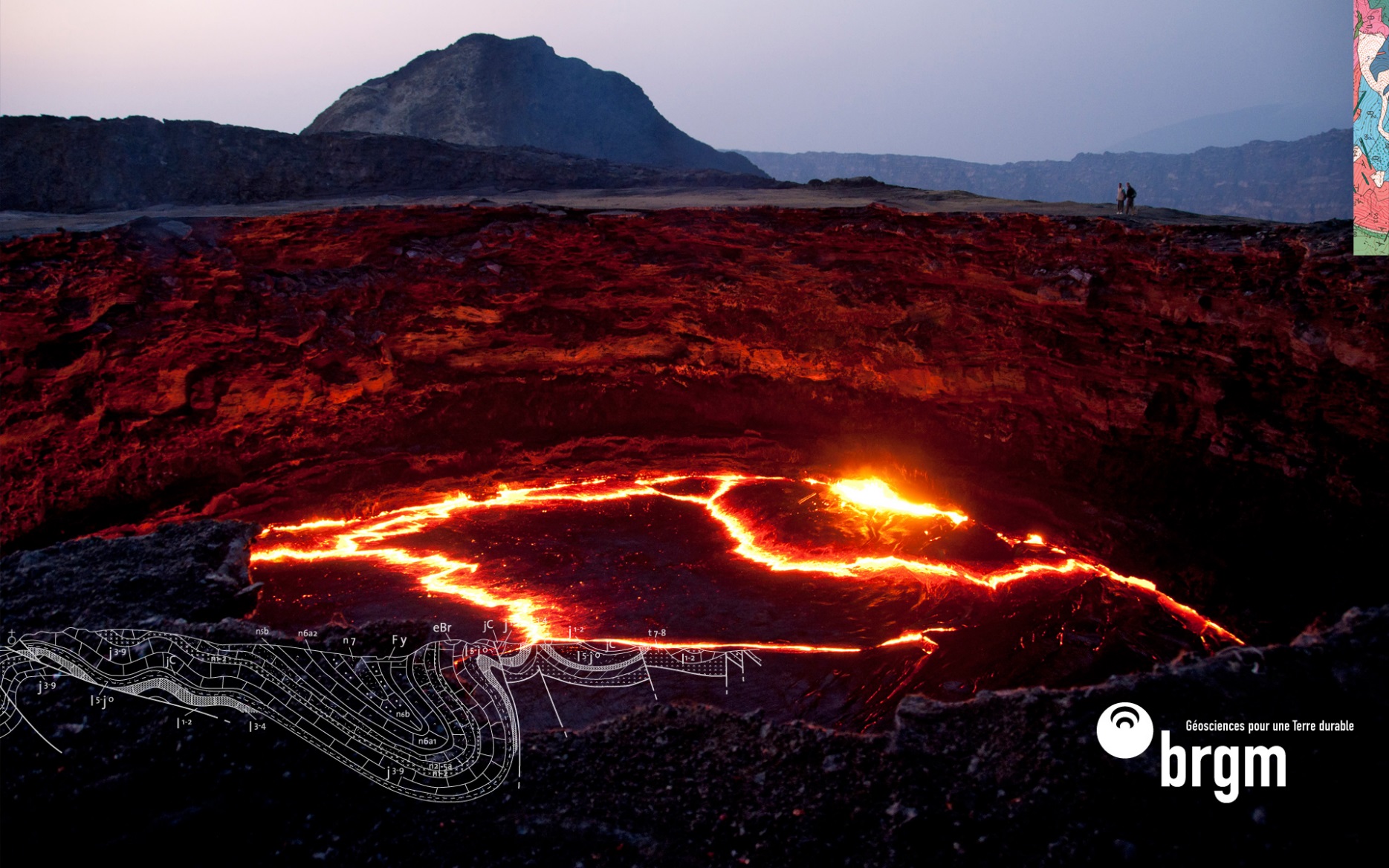 s.grellet@brgm.fr
Copyright © 2017 Open Geospatial Consortium